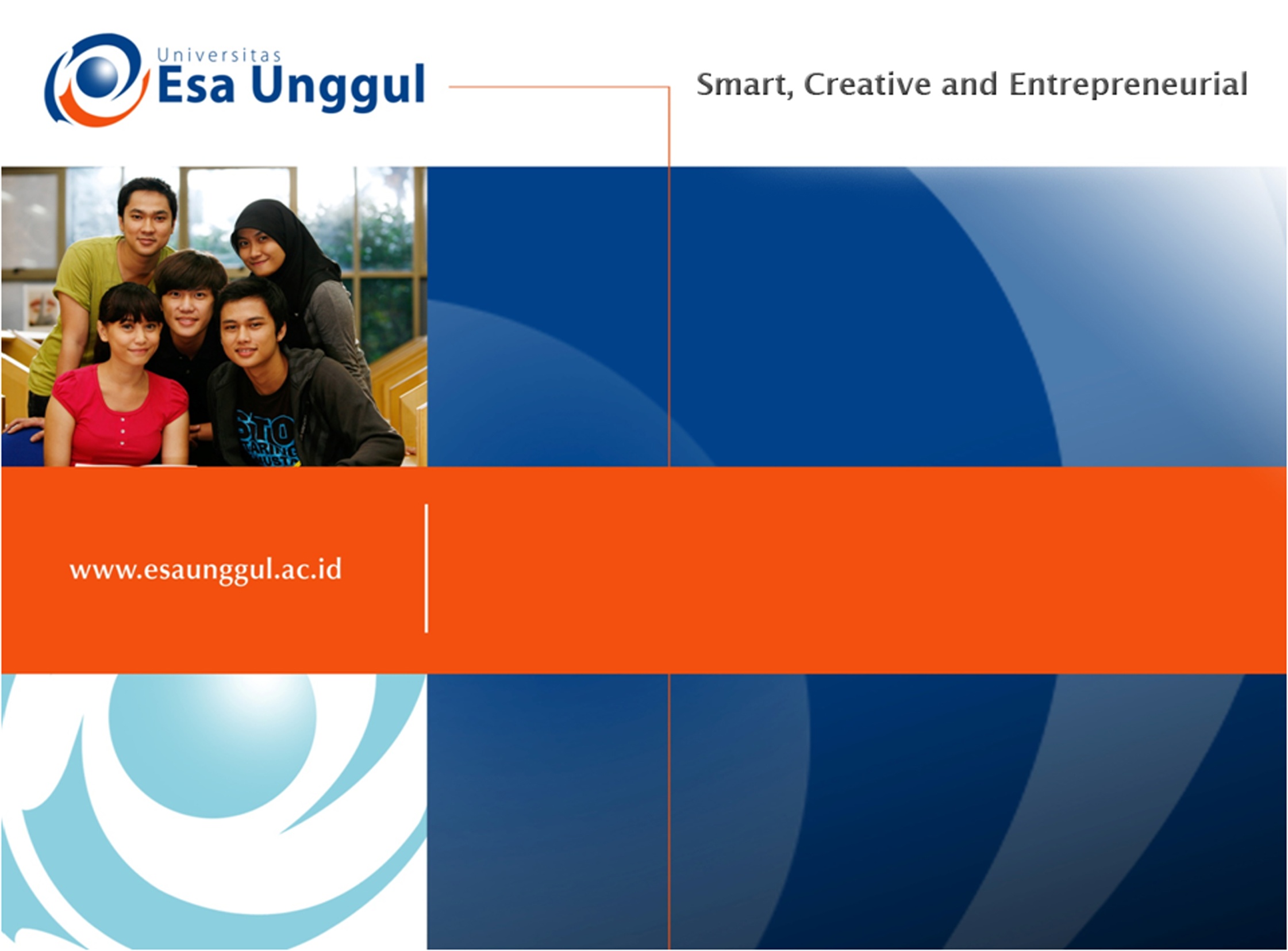 PERMASALAHAN KESEHATAN DALAM RUANG LINGKUP SIG
TOPIK MATERI
Permasalahan dalam Pengembangan Sistem Informasi
Pemetaan User berdasarkan fungsi managerial dalam suatu organisasi
TUJUAN PERKULIAHAN
Mahasiswa mampu memahami permasalahan kesehatan mengenai sistem informasi geografis
Sistem Informasi Geografis
Kebutuhan data dan informasi yang :
Akurat, memiliki tingkat kebenaran tinggi
Up to date, mutakhir dan tidak ketinggalan jaman
Rinci, memiliki tingkat kedalaman informasi memadai
Murah, biaya yang terjangkau
Mudah diakses
PERMASALAHAN
Pola berpikir sektoral (ego-sektoral)
Belum ada standar baku
Belum ada aturan main yang jelas untuk pertukaran data dan informasi
Keterbatasan anggaran dan SDM  bisa membuat tapi tidak mampu merawat
Kebutuhan Pengguna
Kondisi operasional kerja instansi pengguna yang telah ada
Ketersediaan data
SIG (Sistem Informasi Geografis)
Dapat juga untuk pemetaan jarak : Buffer
Untuk analisis spasial yang berhubungan dengan lingkungannya
Memungkinkan pengguna untuk membuat peta jarak  dari unsur-unsur yang dipilih.
Dengan buffer akan terbentuk suatu zone baru dengan jarak tertentu dari obyek spasial yang berupa baik titik, garis atau area/polygon
TERIMAKASIH